Профессиональная  деятельность ниу  вшэ,  20.02.18
Портанский Алексей Павлович,
Профессор НИУ ВШЭ, ведущий научный сотрудник ИМЭМО РАН
            
                  Prof.  Alexey  Portanskiy
     Higher School of Economics (University) Moscow,  IMEMO RAS 

                               portanskiy@gmal.com
…некоторые  типичные  ошибки  речи
Претендент

Инцидент   - не должно быть слышно «н» в середине при произношении
Прецедент - не должно быть слышно «н» в середине при произношении 
-----------------------------------------------------------------------
«Удорожание цен»               Удорожание товара. Повышение цен.

«Потепление температуры»               Повышение температуры
«Потепление климата»                          Изменение климата
Профессиональная  деятельность
И в общественной, и в деловой жизни люди стремятся к одному и тому же:

Превыше всего ценятся взаимное уважение,  способность считаться с чувствами и мнениями тех, кто вас окружает
Профессиональная  деятельность
Поиск  работы. 
Характеристики. Рекомендации.
Резюме .
Мотивационное письмо  (следующее занятие).
Собеседование. Правила вежливости. 
Внешний вид, одежда. 
Деловые встречи на работе. Переговоры (занятие 06.03.18). 
Репутация.
Профессиональная  деятельность –Поиск работы
Использовать максимум источников информации

изучить объявления;

выяснить, можно ли получить работу через посредников;

 - обратиться к друзьям и знакомым;

 - размещение резюме на сайтах  рекрутинговых агентств;                  
    (https://hh.ru; //superjob.ru;  //job.ru;  //rabota.ru )

 - возможно, разослать письма (мотив.);

 - быть готовыми к тому, чтобы дать сведения о ваших прежних 
      нанимателях, которые  смогли бы охарактеризовать вас
Профессиональная  деятельность –Поиск работы
Почему важно первое впечатление (внешний вид)?


На какой уровень ЗП вы намерены рассчитывать с учетом ваших данных?
Поиск работыкак написать резюме
Резюме -  первое, что необходимо иметь при поиске работы.   Позаимствовано из практики евр.и ам. кадрового менеджмента.
Резюме – элемент современного делового этикета.

Def. Резюме - краткий вывод из сказанного, написанного или прочитанного, сжато излагающий основные положения   (толковый словарь Д.Н. Ушакова). (франц. resumé - краткое изложение основного содержания)

Резюме     должно отображать три основных качества, требуемых от 
сотрудника: 

образованность, 
продуктивность 
неограниченность способностей.
Поиск работыкак написать резюме
В некоторых случаях можно встретить  - CV (лат. - Curriculum Vitae). 

Стиль резюме чаще направлен на получение конкретного места работы, в то время как CV содержит более подробную и структурированную информацию о карьерном пути человека. 

В контексте нашего времени документ, обозначенный CV или "резюме"  не столько описывает профессиональную жизнь соискателя, сколько служит основанием для приглашения на собеседование.
Поиск работыкак написать резюме
Резюме несет в себе много положительного, как для соискателя рабочего места, так и для работодателя. 

Для соискателя - это идеальный способ представить себя в наиболее выгодном свете, а для работодателя - своеобразный метод отсева неподходящих кандидатов.
Поиск работыкак написать резюме
Цель резюме - привлечь внимание к себе при первом, как привило, заочном знакомстве, произвести благоприятное впечатление и побудить работодателя пригласить Вас на личную встречу.

Отсюда -  главный принцип написания резюме: 
подчеркнуть все положительные моменты и сделать незаметными отрицательные, насколько это возможно.
Поиск работыкак написать резюме
Задача

чтобы потенциальный работодатель воспринял ваше р. как источник ваших биографических данных и информации о вашем профессиональном опыте;

чтобы оно давало дополнительные сведения, которые заинтересуют работодателя и позволят подготовиться к проведению полноценного интервью с Вами;

чтобы резюме отвечало на вопрос, соответствуете ли Вы требованиям, установленным работодателем для данной работы.
Поиск работыкак написать резюме
Кадровые вопросы в компании могут курировать:

А) Менеджеры по персоналу, секретари, офис-менеджеры, начальники отделов продаж, и даже главные бухгалтеры. В этом случае большое значение имеет субъективное восприятие менеджера.

Б) Специалисты по подбору кадров  (с привлечение рекр. агентств) .                                                                 
Они пользуются не только субъективным методом отбора резюме, но и методом отбора по ряду формальных признаков (опыт и навыки работы, профессиональные качества, образование, пол, возраст и т.п.). 

В этом случае значение имеет профессионально составленное резюме, подчеркивающее достоинства и умело нивелирующее недостатки претендента.
Поиск работыкак написать резюме
Если в итоге приглашение на собеседование не пришло, - резюме по каким-то причинам не привлекло внимание работодателя либо не прошло конкурс.

Шанс преуспеть с помощью резюме - момент, когда его читают в первый раз.

Как правило, на просмотр резюме затрачивается не более 2-3 минут (а при первоначальном отборе ~ 10 сек). Именно поэтому при его составлении используется  общепринятые стандарты.

По мнению многих  работодателей, очень важно, чтобы информация в резюме была максимально полной и одновременно краткой, а  главное, чтобы соискатель во время собеседования мог подтвердить все данные.
Поиск работыкак написать резюме
В резюме стоит включать описание именно тех аспектов вашего опыта, которые значимы для позиции, на которую вы претендуете.

По форме резюме подразделяются на профессиональные (универсальные), хронологические, функциональные, хронологически-функциональные, целевые и академические.

Главный секрет резюме:  писать его не под кандидатуру соискателя, а под требование конкретного работодателя, с учетом особенностей бизнеса компании.

Из этого следует: 
На каждое новое интервью надо приходить с  обновленным резюме  (updated) !
Поиск работыкак написать резюме – основные правила
Объем р. не может превышать одной, макс. двух страниц  А4.             Ключевая информация  -  на первой странице. Если объем большой, в крайнем случае можно уменьшить размер шрифта. На всех листах со 2-го – номер листа и фамилия. Если же вдруг получилось меньше 1с.,  то надо расположить так, чтобы вся страница была занята.

Использовать один шрифт, желательно Times New Roman либо  Arial. Множество шрифтов разных размеров нечитабельны!  Строгий стиль оформления - непременное условие. Стандартный шрифт – 12.

Заголовки должны быть выделены жирным или подчеркиванием.

Разделы должны быть отделены друг от друга (абзацы).
Поиск работыкак написать резюме – основные правила
Правописание: у резюме с ошибками шансов практически нет.

Простой язык.

Разметка страницы: верхнее поле - 2 см, правое - 2 см, нижнее - 2 см, левое 2,5 см. Допускается сужение поля на 1 см и вместо 12-го размера шрифта использование 10-го.

Фото (по желанию или по соотв.требованию)
Возможно ли  нестандартное резюме?
Да, возможно.
Для представителей  творческих профессий.

Для пр-лей других  (не творческих) профессий - инженеров, водителей, бухгалтеров, и т.п.)  лучше  оставаться в рамках общепринятых норм.  Ибо от специалистов данного профиля требуется точность, скрупулезность и обязательное соблюдение должностных инструкций.

Кадровые агентства, как правило, используют присланные им резюме как источник получения необходимой информации о соискателе, поэтому она в "сухом" виде перегоняется в стандартный бланк резюме, в котором "творческие вольности" аннулируются. 

Если вы присылаете нестандартное резюме непосредственно работодателю, тогда есть шанс, что ваш творческий подход будет по достоинству оценен тем, кому он, собственно и предназначался.
Стиль написания резюмерезюме  должно отвечать следующим требованиям
краткость - отсутствие лишних слов, непонятных сокращений и терминов;

конкретность - отсутствие информации, не имеющей прямого отношения к вакансии;

целенаправленность - изложение главных сведений, подтверждающих право претендовать на данную должность;

активность - необходимость использования активных глаголов, показывающих активность. 

точность и ясность изложения мысли;

избирательность 

честность (отсутствие недостоверной информации);

грамотность.
Поиск работыкак написать резюме – основные правила
ФИО
Резюме       или                                                                                
Curriculum Vitae  (CV, - "жизнеописание")  Используется  особенно при написании резюме на других языках. 

Контакные данные

Дата и место рождения
Поиск работыкак написать резюме
Рекомендация современного  агентства по подбору персонала:

Резюме начинается с фото и контактов. 

Фото должно быть профессиональное и желательно с улыбкой на лице. 

Фамилию следует писать заглавными буквами. 

Телефон. Лучше указать не один, а два номера и обязательно корректный адрес e-mail. 

Далее следуют адрес и возраст, если вам от 22 до 45 лет. Если вы моложе или значительно старше, укажите свой возраст в конце резюме, в разделе «Дополнительная информация» в виде даты рождения.
Поиск работыкак написать резюме – основные правила
Образование

Образование в резюме молодого специалиста, с отсутствием практического опыта работы или его минимумом, занимает ведущее место.                            Образование указывается с датами, в обратном порядке:

основное - вуз (и название факультета) в 2012 - 2016 гг.;

дополнительное (параллельное) - второе высшее образование (если оно у вас есть) в 2016 - 2018 гг.;

важно сообщить об окончании курсов и прохождении сертификации по специальности. Если вам дорого окончание курсов в соответствии с хобби (например, макраме), включите это – в  хобби, но никак в раздел "образование";

указывать среднюю школу  только в том случае, если это спецшкола, или если вы закончили среднюю школу с медалью;
Поиск работыкак написать резюме – основные правила
важно указать техникум/колледж;

отметить также диплом с отличием, дополнительные специальности;

если ВУЗовская специализация соискателя соприкасается, хотя бы частично, с интересующей его должностью, можно указать и выпускающую кафедру;

если опыт работы недостаточен или отсутствует, как это часто бывает у молодого специалиста, рекомендуется указывать изученные предметы (особенно те, в которых были достигнуты наибольшее успехи), хорошие и отличные оценки, награды на олимпиадах и конкурсах и т.п.;

также необходимо указать наличие публикаций, особенно в специализированных изданиях, изобретения или собственные разработки;

важно также не забывать о притягательности слова "государственный" - государственные курсы, государственные награды и т.п.
Поиск работыкак написать резюме – основные правила
Трудовой опыт (практика) 

У выпускника, который старательно учился, посещал доп.курсы, пытался пробить стажировку, редко когда есть опыт постоянной длительной работы. Если же он имеется, то описывать его принято также в обратном хронологическом  порядке:

Время  и места работы                                                 должность и функции  

Упор на профессиональных достижениях. 
Стажировка и практика засчитываются наравне с опытом работы, а хорошая стажировка стоит нескольких временных подработок.

Если для человека с большой трудовой биографией рекомендуется указание только последних 3-5 мест работы и период не более 10 лет, то для молодого специалиста важно указать как можно больше (весь) трудовой (практический) опыт работы.
Поиск работыкак написать резюме – основные правила
В резюме выпускника важно включить информацию о прослушанных спецкурсах и пройденных тренингах.

Важно также (обязательно) указать производственные достижения на каждой должности, если они были. 
При описании достижений постараться  использовать глаголы действия:
«развивал», «сэкономил», «увеличил,  «обеспечил»,  «сократил». 

Желательны предельно конкретные формулировки.
Поиск работыкак написать резюме – основные правила
Дополнительные навыки работы

Указывается то, что характеризует вас как работника, но не относится непосредственно к конкретным служебным обязанностям,  например:

наличие водительских прав,

Знание иностранных языков (свободно, могу объясняться, читаю/перевожу со словарем).                                                                               Если  устраиваетесь в компанию, которая работает с зарубежными партнерами, то лучше написать: «Работа с иностранными клиентами, проведение переговоров на английском языке»  

опыт работы с ПК (уточнить в каких операционных системах и программах вы работали/работаете),

членство в профессиональных организациях и т.п.
Поиск работыкак написать резюме – основные правила
Дополнительная информация: 
хобби, награды, общественная деятельность

Последнее на  Западе  включается обязательно, поскольку человека часто лучше всего рекомендует общественное положение: клубы, общества, награды и т.д. Поскольку у нас такой системы нет, желательно отметить то, что имеет хотя бы косвенное отношение к специальности.

Не следует указывать, состоите ли вы в каких-либо партиях, религиозных общинах.

Указание на возможность предоставления рекомендаций
Самих рекомендателей упоминать не стоит, однако необходимо подготовить их список - он может пригодиться на собеседовании.

Дата.  / Подпись/
Поиск работыкак написать резюме – основные правила
Резюме на других языках
Основным языком вашего резюме должен быть русский.

Резюме на английском (или любом другом) языке составляется  в том случае, если вы претендуете на вакансию в иностранной компании. В российскую фирму или кадровое агентство следует направлять резюме на русском языке, но могут попросить и на английском.

Если  знание языка является одним из критериев отбора, то предоставление резюме на иностранном языке обязательно. 

Лучший вариант - составление резюме на двух языках.
как написать резюме –                 дополнительные советы
Не быть многословным и избегайте пассивных форм:

Нежелательно   писать:
отвечал за выполнение
находил применение
был ответственным за:

Желательно   писать:
выполнил
эффективно использовал
отвечал за:
как написать резюме –                 дополнительные советы
Предпочтение позитивной информации:

Нежелательно   писать:
разбирал жалобы на:
препятствовал снижению доли продаж
перешел с должности:

Желательно   писать:
помогал клиентам в:
повысил потенциал продукта на рынке
продвинулся на должность
как написать резюме –                 дополнительные советы
Концентрируйте внимание на ваших достижениях:

Нежелательно   писать:
проработал там три года
делал дополнительную работу

Желательно   писать:
получил повышение в должности
всегда выполнял работу в срок
как написать резюме –                 дополнительные советы
Характеристика профессионального уровня:

Внедрял, заведовал, исследовал, контролировал, координировал, обеспечивал, основал, организовал, планировал, предложил, разработал, реорганизовал, решил, руководил, создавал, увеличивал, устранял, участвовал, обучал и др.

Характеристика личных качеств:
Аккуратный, внимательный, дисциплинированный, надежный, искренний, настойчивый,  оптимист, логичный, практичный, предприимчивый,  целеустремленный, тактичный, честный, экономный, энергичный и др.
как написать резюме –основные ошибки
В Интернете есть готовые шаблоны резюме, которые достаточно просто заполнить. 

Но опытные кадровые работники умеют отличать самостоятельно составленное резюме, над которым автор потрудился, обдумывая и отшлифовывая каждое слово, и резюме, составленное под диктовку.
как написать резюме –основные ошибки
Чего следует избегать:
несоответствие трудовой биографии, образования, опыта претендента  требованиям (работодателя) к должности;

слишком короткое резюме  (автору нечего сказать о себе, или он – «серая мышка»);

демонстрация частой смены мест работы без объяснения причин;

отсутствие указаний на профессиональный рост;

указание множества различных обучающих курсов и семинаров;

слишком подробное резюме с обилием ненужной информации и лирических отступлений или проявления неуместного юмора.
И в заключение…
Попросите кого-нибудь, кто хорошо владеет языком, на котором написано резюме, проверить его.
В описании настоящей работы используйте глаголы в настоящем времени, например, работаю, проектирую; соответственно при описании предыдущих мест работы используйте глаголы в прошедшем времени.
Будьте последовательны: если вы один раз использовали сокращение, используйте его во всем резюме (но лучше приводить все наименования полностью).
Избегайте длинных фраз и мудреных слов.
Четко выделите необходимые заголовки.
Проследите, чтобы ваше резюме было оформлено в одном стиле.
Выбирайте стиль, который легко читается (большие поля, не мелкий шрифт, достаточное расстояние между строками и т.п.).
(Используйте бумагу белого цвета хорошего качества).
Очень важно уместить Ваше резюме на одной, максимум, на двух страницах.
Будьте уверены, что вы сможете подтвердить всю информацию, которую вы включили в резюме.
собеседование
"Подчиненный, перед лицом начальствующим, должен иметь вид лихой и придурковатый, дабы разумением своим не смущать начальство»      /Петр 1/
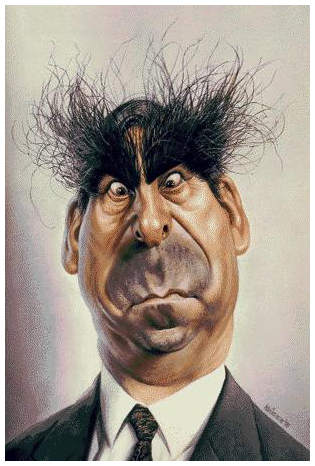 собеседование
Подготовка

Недопустимость опоздания

Внешний вид, вежливость

Готовность четко ответить на вопросы

Особенности беседы-интервью у американского работодателя    (To present a positive self-image, aggressive self-presentation
неуместная скромность)

Готовность к неожиданностям
/Пример первого собеседования  у главы компании/.
Собеседование - советы
Не опаздывать;
Не курить перед беседой;
Не садиться, пока не предложат;
Внешний вид: функциональность одежды, избегать крикливой одежды;
Внешний вид, опрятность (обувь, прическа, ногти, носки, чулки);
Иметь с собой документы, которые могут потребоваться;
Говорить с чувством собственного достоинства;
Не вступать в обсуждение семейных проблем;
Не бросаться именами высокопоставленных персон;
Не просить извинения за то, чего не умеете делать;
Не флиртовать;
Не пропустить момент, когда вам дадут понять, что встреча окончена;
Вежливость

Ожидание ответа
Пол вулфовиц,  бывший глава ВБ
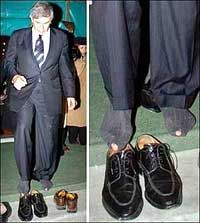 Внешний вид,  осанка
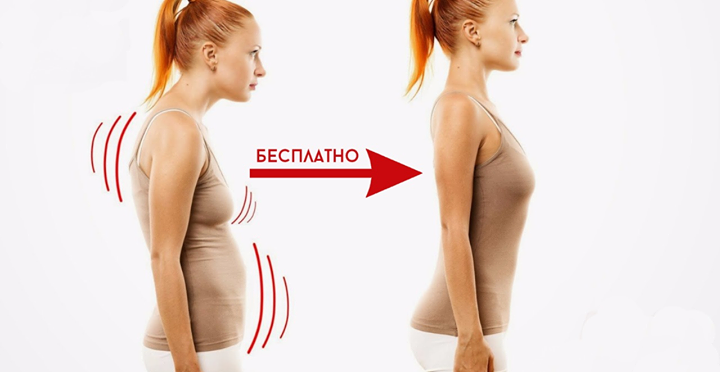 Начало  работы
Изучение порядка, заведенного в компании. Отдел кадров – информ.буклет. График работы. Отпуска. Пропуск по болезни Служебные записки. Выплата ЗП

Кто за что отвечает. Обращение за консультацией

Представление сотрудникам. Запоминание  имен

Если вы на управленческой должности…

План адаптации

Время обеда

Приход и уход с работы

Дружба с сотрудниками. Участие в склоках.

Высиживание 

Самопиар
Петров п.п.
Контакты
тел.: 8 916 ……………
эл. почта: ххххх@yandex.ru

Год, место рождения 
1977 г., Москва
Трудовая деятельность 
03.2003 –  06.2004
МИНИСТЕРСТВО ЭКОНОМИЧЕСКОГО РАЗВИТИЯ И ТОРГОВЛИ РФ, ДЕПАРТАМЕНТ ИНВЕСТИЦИОННОЙ ПОЛИТИКИ, начальник отдела иностранных инвестиций
Служебные обязанности: 
руководство деятельностью отдела (штат – 8 чел.); 
подготовка аналитических материалов, докладов, презентаций, проектов официальных документов по вопросам привлечения в Россию прямых иностранных инвестиций, совершенствования инвестиционного климата; 
сопровождение крупнейших инвестиционных проектов с иностранным капиталом; 
досудебное рассмотрение инвестиционных споров; 
мониторинг отношений  России с основными странами-инвесторами и международными организациями; 
разработка мероприятий по созданию положительного инвестиционного имиджа России; 
функции секретариата Консультативного совета по иностранным инвестициям в России; 
подготовка предложений по привлечению иностранных инвестиций в регионы России. 
Основные результаты: 
проведены заседания Консультативного совета по иностранным инвестициям в России и его рабочих органов; 
проведен семинар по российскому инвестиционному климату для представителей инвестиционных агентств западноевропейских стран; 
организованы заседания двусторонних рабочих органов по инвестиционному сотрудничеству;
подготовлен проект программы по созданию и поддержанию положительной инвестиционной репутации России за рубежом;
подготовлены информационно-аналитические обзоры по инвестиционному климату России и крупнейшим проектам с участием иностранного капитала;
в качестве руководителя от МЭРТ РФ в 2003 и 2004 гг. успешно провел преддипломную практику студентов выпускных курсов ВАВТ, РГТЭУ.
Петров п.п.
12.2002 – 03.2003
МИНИСТЕРСТВО ЭКОНОМИЧЕСКОГО РАЗВИТИЯ И ТОРГОВЛИ РФ, ДЕПАРТАМЕНТ ИНВЕСТИЦИОННОЙ ПОЛИТИКИ, заместитель начальника отдела иностранных инвестиций
Служебные обязанности: 
исполнение обязанностей начальника отдела. 
Основные результаты: 
определены приоритетные направления работы отдела, сформирована команда специалистов. 
08.2001 – 11.2002
ТОРГОВОЕ ПРЕДСТАВИТЕЛЬСТВО РФ В ТУРЦИИ, эксперт 
Служебные обязанности: 
координирование деятельности экономического блока; 
подготовка информационно-аналитических материалов по реализуемым и потенциальным турецким инвестиционным проектам в России; 
анализ инвестиционной политики Турции, ее участия в международных валютно-финансовых и экономических организациях; 
проведение мероприятий по улучшению инвестиционного имиджа России; 
работа по обеспечению условий доступа российских товаров и услуг на турецкий рынок;
мониторинг и анализ сотрудничества в банковской сфере и в области IT. 
Основные результаты: 
подготовлены ежегодные обзоры экономики страны и двусторонних торгово-экономических отношений, отраслевые аналитические обзоры, тематические публикации в местной прессе;
налажен мониторинг турецких инвестиционных проектов в России; 
минимизированы  дискриминационные меры по ряду позиций российского экспорта.
Петров п.п.
08.1998 – 08.2001
ТОРГОВОЕ ПРЕДСТАВИТЕЛЬСТВО РФ В  ТУРЦИИ,  ведущий специалист 
Служебные обязанности: 
содействие развитию двустороннего сотрудничества в области малого и среднего предпринимательства; 
мониторинг многостороннего сотрудничества в рамках СНГ, ЧЭС; 
подготовка информационных бюллетеней, обработка статистической информации; 
протокольные мероприятия; 
системное администрирование; 
с 2000 г. - вопросы двустороннего инвестиционного сотрудничества.
Основные результаты: 
разработана и внедрена современная методика подготовки информационно-аналитических материалов в представительстве; 
запущен проект сотрудничества малого и среднего бизнеса России и Турции; 
активизирована работа представительства по мониторингу и продвижению инвестиционного сотрудничества.
Петров п.п.
Образование 
2003 г.–н. вр.
ВСЕРОССИЙСКИЙ  НАУЧНО-ИССЛЕДОВАТЕЛЬСКИЙ ИНСТИТУТ ВНЕШНЕЭКОНОМИЧЕСКИХ СВЯЗЕЙ, заочная аспирантура
 
1994–1998 гг.
ИНСТИТУТ СТРАН АЗИИ И АФРИКИ ПРИ МГУ ИМ. М.В. ЛОМОНОСОВА, 
социально-экономическое отделение, кафедра международных экономических отношений 
 
2003 г.
Повышение квалификации по программе “Государственное регулирование рыночной экономики. Менеджмент и маркетинг для госслужащих”, Институт повышения квалификации госслужащих РАГС при Президенте РФ 
 
2001 г.
Стажировка в Департаменте инвестиционной политики МЭРТ РФ по вопросам привлечения иностранных инвестиций в российскую экономику 
 
1996 г.
Стажировка в Анкарском университете, Турция (турецкий язык, международная экономика)
Петров п.п.
Владение компьютером 
Свободное владение MS Word, Adobe Acrobat, MS Excel, MS PowerPoint, MS Access, MS Outlook, MS IE, Novell GroupWise, “Консультант Плюс”, “Гарант”; графические редакторы, основы веб-дизайна и программирования для интернета; базовые знания MS Project.
 
Иностранные языки 
английский (хорошо) 
французский (базовый)
турецкий (свободно)
 
Семейное положение 
женат
 
Водительские права 
категория “В” (стаж с 1995 г.)
 
Отношение к военной службе 
лейтенант запаса
репутация
«У меня такая безупречная репутация, что меня уже давно пора скомпрометировать»
репутация
Репутация  это сложившееся общее мнение о достоинствах и недостатках кого-либо, чего-либо. 

О формировании хорошей репутации: сначала работаешь на имя, затем имя работает на тебя.

Репутация компании — это развёрнутый комплекс оценочных представлений целевых аудиторий о компании, сформированный на основе объективных параметров компании (факторов репутации), имеющих значение для целевых аудиторий.
репутация
Что такое репутация?  

Ришелье предлагает д’Артаньяну поступить к нему на службу и чин лейтенанта гвардейцев кардинала. 

Д’Артаньян отказывается, подумав о том, что шедший навстречу Атос  не  подал бы  ему руки.
репутация
С плохой репутацией жить легче, чем с хорошей, ибо хорошую репутацию тяжело блюсти, нужно все время быть на высоте-ведь любой срыв равносилен преступлению. 
При плохой репутации срывы простительны. 
                                      
                                                                                 Альбер Камю
репутация
Хорошая репутация более важна, чем чистая рубашка. Рубашку можно выстирать, репутацию — никогда.

                                                                         Альфред Нобель
репутация
Требуется 20 лет, чтобы создать репутацию, и 5 минут, чтобы ее разрушить. Вы будете относиться к делам по-другому, если подумаете об этом.

                                                                               Уоррен Баффет
репутация
Вы не сможете создать репутацию на том, что вы собираетесь сделать.
                                                                     Генри Форд
репутация
Репутация державы точнее всего определяется той суммой, которую она способна взять в долг.
                                                                         
                                                           Уинстон Черчиль
репутация
Какие-то 90 процентов политиков портят репутацию всех остальных. 
                                                      Генри Киссинджер
Примеры из сферы крупного бизнеса
Perrier
Автомобильные компании
Благотворительность
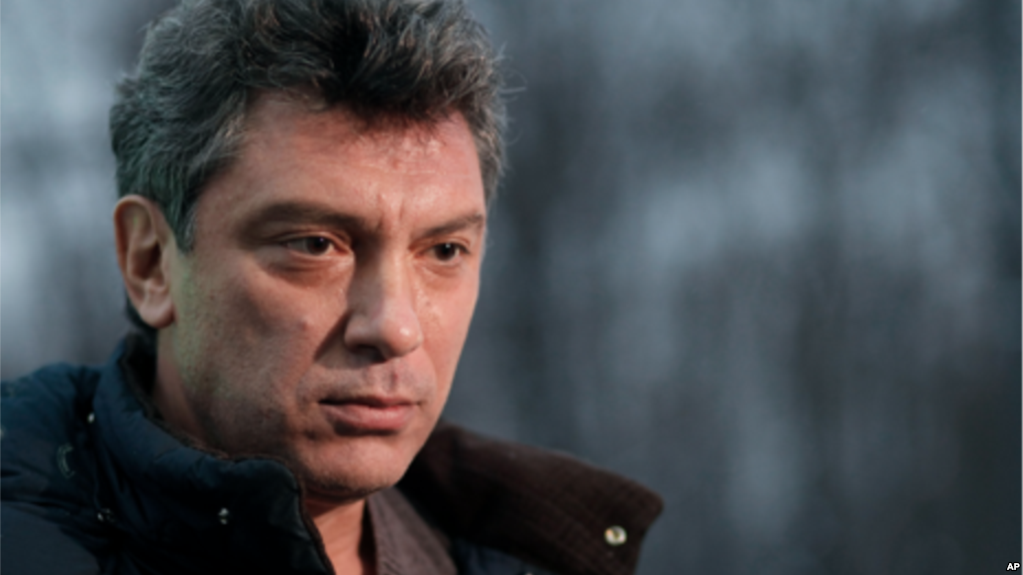 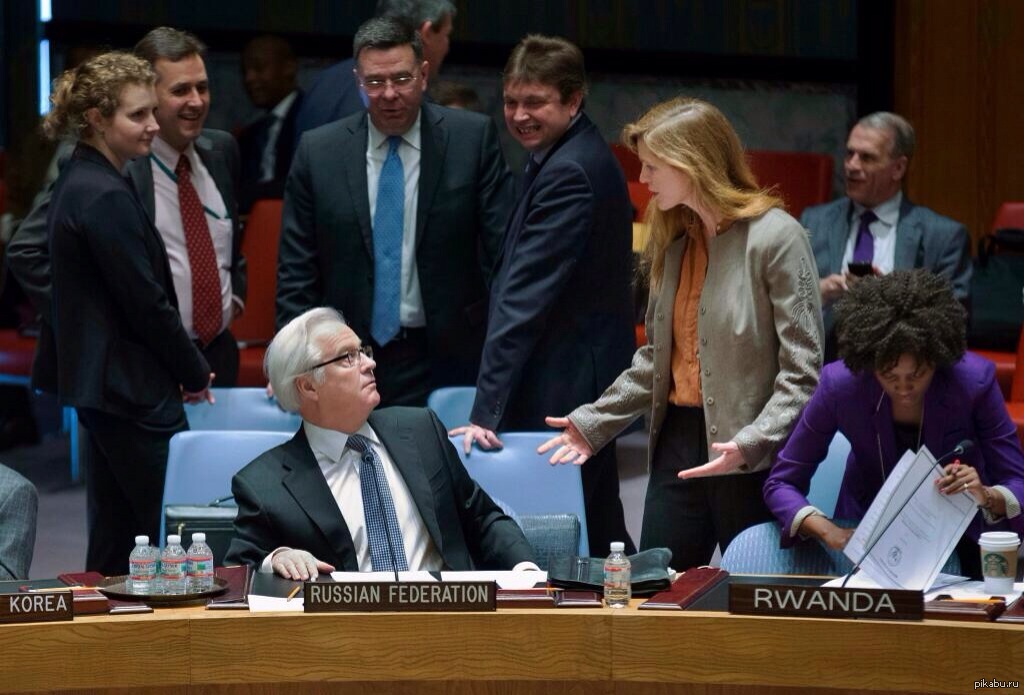